ORGANIZATION AND PLANNING OF DIETARY SERVICESAT AL ABEER EDUCITY
SUBMITTED BY:
PREETHU PRASANNAKUMAR
PG/14/049
Overview of the Hospital:
Al Abeer Educity is an upcoming multispecialty cum teaching hospital.

With 750 beds, 113 critical care beds & 13 OTs

 Plan for soft launch by August,2016

 Soft launch: 300 beds, 30 critical care beds & 5 OTs

Services: General Medicine, General surgery, Orthopedics, Gynecology etc.

Support Services: Pharmacy, Laboratory, Blood Bank, CCU, Radiology, CSSD,  etc.  

Other Services: Kitchen, Laundry and Housekeeping
Learning:
Basic understanding of  architecture of hospital building.
How to interact with vendors.
SOP for Fleet Booking Management.
Planning of Hospital Dietary services using various guidelines.
Asset review of Diagnostic Centre.
Challenges:
Lack of decision making
Lack of Co-ordination
Lack of fund 
Unwillingness of authorities
Fragmentation
References: Modern Trends in Planning and designing of hospitals by Gupta Shakti kumar
Introduction
The foodservice facilities are a great way to satisfy hospital staff as well as patients and their visitors. 
Good food is an important aspect in the treatment of patient and is a part of total care, adequate nutrition during hospitalization enables the patient to recover early.
References:   1)  Modern Trends in Planning and designing of hospitals by Gupta Shakti kumar
                       2) Principle of Hospital Planning & Administration by Sakharkar BM
                       3) HBN-15
                       4) Newsletter by Inform Design on Clinical Labs Vol. 3 Issue 9
Objective:
General Objective:
 To organise and plan the dietary services at Al Abeer Educity.
Specific Objective:
To select Consultant for the Planning of Dietary Service Department.
To plan the Infrastructure and Equipments of Dietary Service Department.
To determine the Manpower requirement of Dietary Service Department.
To plan process flow of work in the Dietary Service Department.
Methodology:
Descriptive Study
Time period: 64 days
Study Area: Al Abeer Educity
Data Collection Tool: Check- list, according to various Guiding documents i.e., guidelines, norms & standards
Guiding documents are referred and planning is done accordingly.
Guiding documents include MCI standards, NABH standards, JCI Standards HAAD guidelines, Indian Health Facility Guidelines.
Study findings:
Selection of Consultant
2) Workload Calculation
Infrastructure Planning

Area wise planning for:
	a) MEP, Fire, HVAC requirements
	b) Furniture & Fixture requirements
	c) Flooring, Ceiling, Cornice, Wall finish etc. specifications
Various Physical areas required for central component are:
References: Modern Trends in Planning and designing of hospitals by Gupta Shakti kumar
Other Areas in the Bulk Kitchen
Peripheral components
References: Modern Trends in Planning and designing of hospitals by Gupta Shakti kumar
I) General
2) Food Preparation Area
3) Receiving Area
4) Food and Supply Storage
Assembly and Distribution facilities
Ware- washing Facilities
Retailed Food Service areas (Cafeterias/ Cafes)
Dining Area
Support Area
Pot Washing Area
Trolley/ cart wash
Manpower Requirement
3) Equipment Planning
Process flow of department
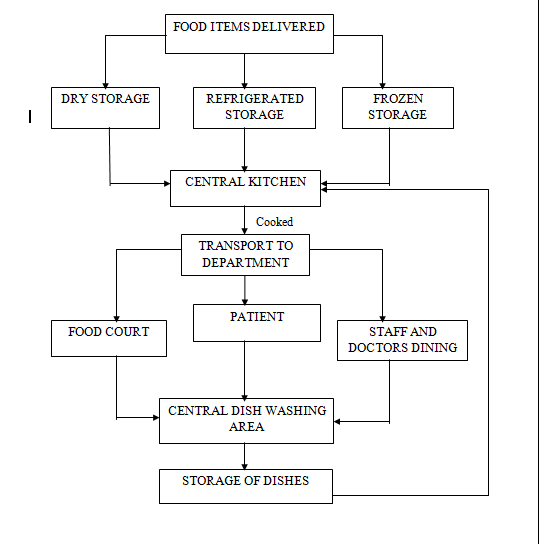 Flow of work in Hospital
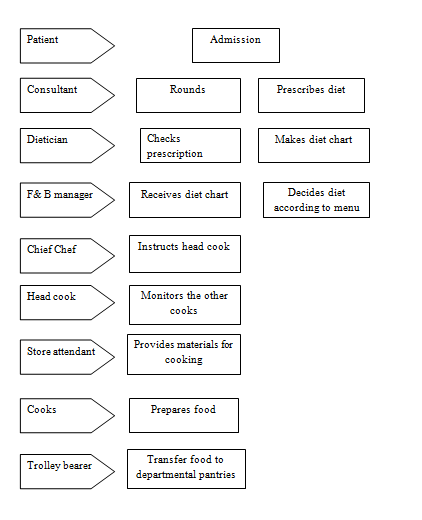 Conclusion:
The planning for hospital dietary services department was done. The Planning stated with selection of consultants, work load calculation, Infrastructure planning of the main kitchen, Changes to be incorporated in the main Hospital building and the process flow.
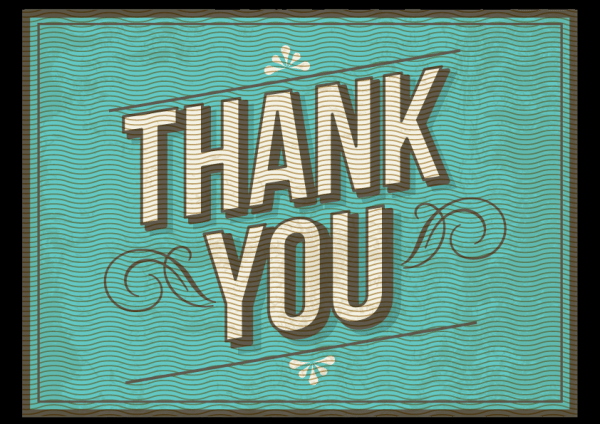